INTEGRATE 2014
Azure API Management
Josh Twist
Microsoft
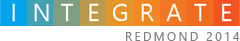 The Rise of APIs
Continued robust growth in APIs
Fueled by mobile, cloud, open & big data, IoT
Public APIs are just the “tip of the iceberg”
APIs are a core component for many startups
APIs are drivers of innovation in the enterprises
So you want an API program?
How do you engage with developers?
How do you reduce TTFSC?
How do you enforce your business policies?
How do you make your legacy API modern?
How do you understand their behavior?
How do you protect your core business systems?
API Management
WINDOWS AZURE API
DEVELOPER PORTAL
API
DEVELOPERS
PROXY
APPS
API
PUBLISHER
PORTAL
Can be hosted anywhere and authored in any language on any platform.
PUBLISHER / ADMIN
AZURE API 
MANAGEMENT
Recent Updates
GA
Static IP
OAuth 2.0 support
Backup / Restore
Certificate auth
Root APIs
HTTP support
Subscription per app
Significant performance improvements in the developer portal
Now in 13 Azure regions, including Australia!
Delegation
Improved Caching
Custom Sub Keys
Compression Support
Google Analytics Support
HTTP support
Subscription per app
API Search
DEMO
AZURE API MANAGEMENT
Preferred text layout, 2-color (no bullets)
Main topic 1: size 40pt
Size 20pt for the subtopics
Size 20pt for the subtopics
Main topic 2: size 40pt
Size 20pt for the subtopics
Size 20pt for the subtopics
Main topic 3: size 40pt
Size 20pt for the subtopics
Size 20pt for the subtopics
Adjusting list levels
Main topic 1: size 40pt
Size 20pt for the subtopics
Size 20pt for the subtopics
Main topic 2: size 40pt
Size 20pt for the subtopics
Size 20pt for the subtopics
Main topic 3: size 40pt
Size 20pt for the subtopics
Size 20pt for the subtopics
Use the “Decrease List Level” and “Increase List Level” tools on the Home Menu to change text levels.
Try this:  
Place your cursor in any row of text to the left that says “Size 20pt for subtopics”
Next click the Home tab, and then on the “Decrease List level” tool. Notice how the line moves up one level.
Now try placing your cursor in one of the  “Main topic…” lines of text. Click the “Increase List Level” tool and see how the text is pushed in one level
Use these 2 tools to adjust your text levels as you work
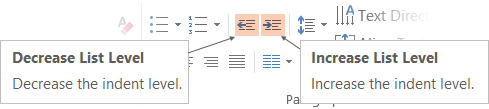 Bullet points layout with subhead
Example of a bulleted slide with a subhead
Set the slide title to “Sentence case”
Set subheads to “Sentence case”
In “bulleted” slide layouts, level 2 text is 24pt
Level 3 text is 24 pt
Level 4 text is 20pt
Level 5 text is 20pt
Hyperlink style
www.microsoft.com
Character spacing
Type that is size 54pt and larger should be condensed by 1pt
Type that is smaller than 54ptshould be normal
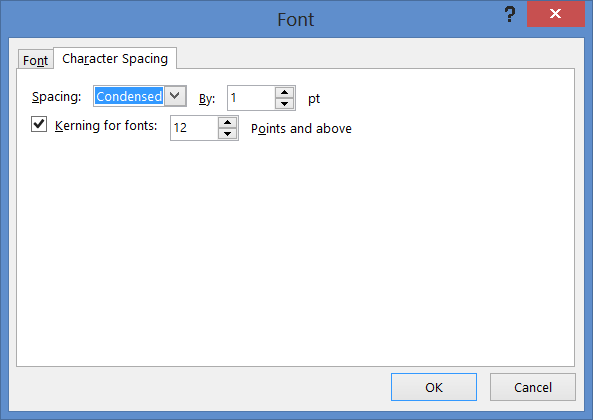 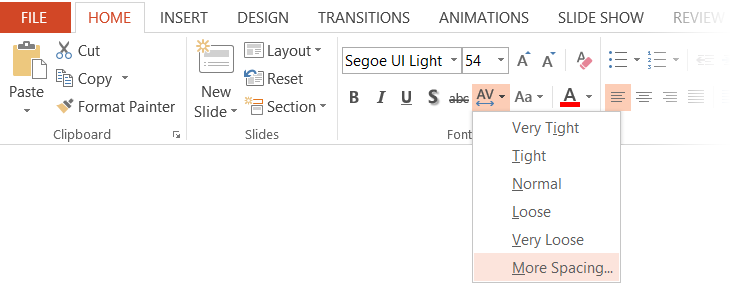 Software code slide
This slide layout uses Consolas, a monotype font which is ideal for showing software code.
Section title
Section title
Section title
Section title
Demo
Name
Video
Segoe is our typeface
The simplest executions of Segoe are often the most beautiful. Let’s make our words engaging and our ideas clear by adopting a less-is-more approach to typography. Limit type to no more than three sizes in a layout. Set all copy in sentence case, limit the use of lowercase, and keep paragraphs flush left.
Font info
Font, size, and color for text have been formatted for you in the Slide Master
This template uses Segoe UI and Segoe UI Light, standard fonts included in Windows 7/8
If you are running Windows 7 or 8, no fonts are needed. If you are running Windows Vista or earlier, you will need to install Segoe UI Light. 
When connected to CorpNet, you can find Segoe UI here: \\showsrus\images\Corporate_Fonts\PC\Segoe UI\Segoe_UI_Font_family 
Copy the .ttf fonts into your C:\Windows\Fonts folder
Presentation fonts/typography
What are the font choices and sizes?
Any font size 28pt or larger should use Segoe UI Light
Any type that is less than 28pt should use Segoe UI
On one slide, try to use a maximum of 3 font sizes
Where to start
Control focus by using scale versus bullets
Use color to draw focus when necessary
Start with main topic at 40pt and subtopics at 20pt
Title/sentence casing and periods
Title text should be “sentence case” 
All supporting slide text should be sentence case except for names and products
Slide palette info
The PowerPoint palette for this template has been built for you and is shown below. Avoid using too many colors in your presentation.
Select the 4th color from the left for subheads and 1st level non-bulleted text color, or wherever “color” text is preferred over the default black/white text
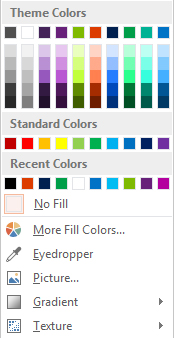 Accent colors 1-6 – (6 Theme Colors to the far right)
Text
Light 2
Accent 1
Accent 2
Accent 3
Accent 4
Accent 5
Accent 6
Use Accents 4-6 sparingly – only when more colors are necessary.
Use Accent 1 as the main accent color. Use Accent 2 and Accent 3 when additional colors are needed.
Lots of data? Minimalize and plan
Gray is used to de-emphasize data that is less important. Use cool gray 3 or cool gray 7. See slide 7 for color formulas.
All elements have the same interior margins as text blocks.
When a chart or graphic, has more elements than can easily be aligned to the grid, align the outer edges of the group, top, bottom, left and right edges to the grid.
It is preferable to keep the group aligned to the left border.
140M
130M
125M
Other
Other
Other
Other
Other
Other
Pie chart 1
Pie chart 2
Horizontal bar chart
Label 1
Label 2
Label 3
Label 4
Label 5
Line chart
Label 1
Label 2
Label 3
Chart Example
3 column tableTables are easy to modify
4 column tableTables are easy to modify
Special content slide layouts
Section title
Speaker Name
There are over 1 million words in the English language.
“	Add a quote here. Design is easier than it looks, and more important than it seems.”
Author’s Name